Database Management Systems (CS 564)
Fall 2017
Lecture 24
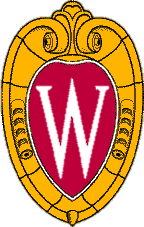 Query Optimization
Disaster-prevention mode!
CS 564 (Fall'17)
2
Recap
Memory hierarchy and secondary storage
Buffer management and replacement policies
File, page and record organizations
Indexing and access paths
Evaluating relational operators
Query optimization
Putting all the above together to efficiently answer queries
CS 564 (Fall'17)
3
Example
SELECT DISTINCT P.buyer
FROM   Purchase P, 
       Person Q
WHERE  P.buyer=Q.name AND 
       Q.city=‘Madison’
ORDER BY P.buyer
Assume that 
Purchase has a B+tree index on buyer and Person has a B+tree index on city
𝜏buyer
External Merge-sort
Quicksort for Internal, B=20
Logical Query Plan
𝜋buyer
Hash-based Projection
Sort-based Projection
⨝buyer=name
Hash Join
Index Nested Loop Join
𝜎city = ‘Madison’
Purchase
Physical Query Plans
Table Scan
B+tree Scan (Index Leaf Nodes)
Table Scan
Indexed Scan
Person
Person
Purchase
Purchase
Person
CS 564 (Fall'17)
4
Query Optimization
A given logical query plan (LQP) can have several possible physical query plans (PQP) with (potentially) different costs
Ideal goal: for any given LQP
Create the space of all possible PQPs
Estimate the cost of each plan
Pick the optimal (i.e. cheapest/fastest) PQP
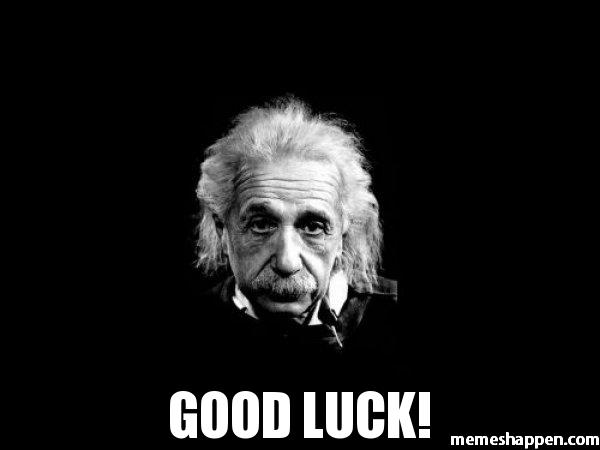 CS 564 (Fall'17)
5
Query Optimization (Cont.)
Real-world goal: just prevent the disaster; i.e. avoid the clearly awful PQPs

“Query optimization is a metaphor for life itself! It is hard to even know what an optimal plan would be, but it is feasible to avoid the obviously bad plans!” 						–Jeff Naughton
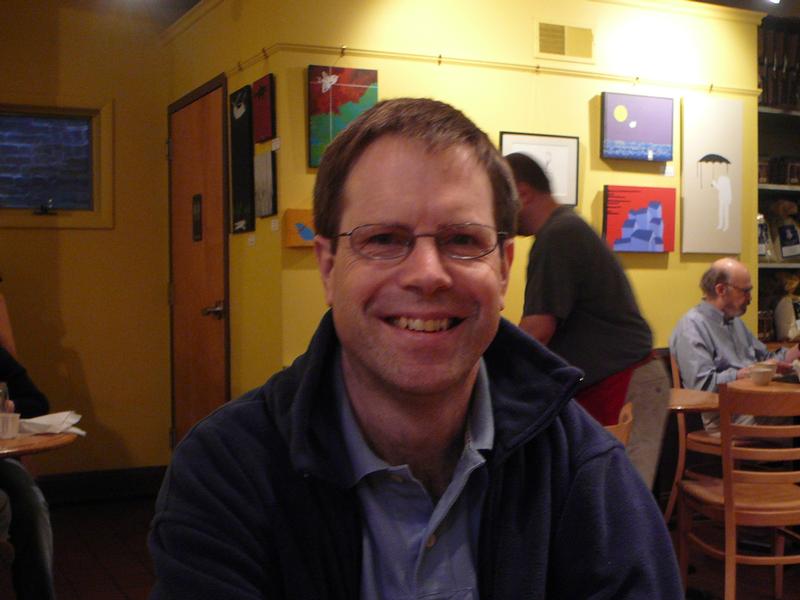 CS 564 (Fall'17)
6
Query Execution
SQL Query
Query Parser
LQP
Query Optimizer
Catalog
Plan Generator
Plan Cost Estimator
Optimized PQP
Query Plan Evaluator
Operator Evaluators
CS 564 (Fall'17)
7
Plan Generator
Also called plan enumerator
Explores various PQPs for a given LQP
Challenge: space of all possible plans is huge
Use rules to help determine what plans to enumerate, and also consults cost models
Two main types of rules for enumerating plans
Logical: algebraic rewrites
Use relational algebraic equivalence to rewrite LQP itself
Physical: various physical implementations of operations
Use different implementations for a given logical operation in LQP
CS 564 (Fall'17)
8
Algebraic Rewriting
Rewrite a given RA query into another that is equivalent (a logical property) but might be faster (a physical property)
Exploit formal properties of RA operators
A few rewrite rules
Single-operator Rewrites
Unary operators
Binary operators
Cross-operator Rewrites
CS 564 (Fall'17)
9
Algebraic Rewriting: Example
𝜏buyer
𝜏buyer
𝜏buyer
𝜋buyer
𝜋buyer
𝜋buyer
𝜏buyer
𝜏buyer
𝜎total > 25
𝜎 city = ‘Madison’
𝜋buyer
𝜋buyer
𝜎city = ‘Madison’ ∧ total > 25
𝜎city = ‘Madison’
𝜎total > 25
𝜎total > 25
𝜎 city = ‘Madison’
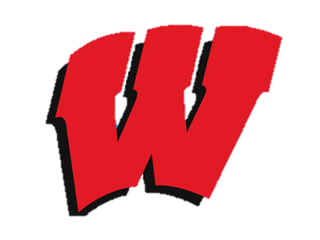 ⨝buyer=name
⨝buyer=name
⨝buyer=name
⨝buyer=name
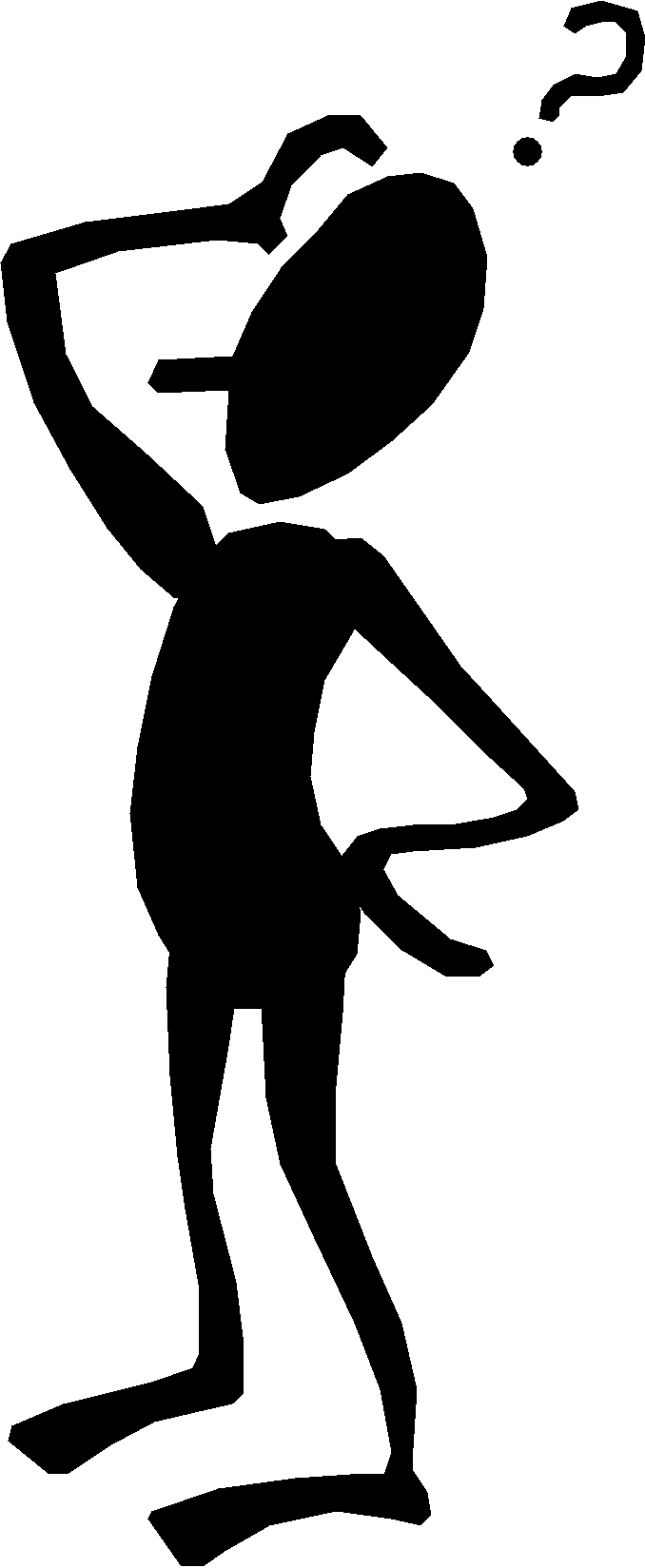 ⨝buyer=name
Purchase
Purchase
Person
Person
𝜎total > 25
𝜎city = ‘Madison’
Person
Purchase
Purchase
Person
Purchase
Person
CS 564 (Fall'17)
10
Algebraic Rewriting: Unary Operators
CS 564 (Fall'17)
11
Algebraic Rewriting: Binary Operators
Which ones satisfy the above properties?
CS 564 (Fall'17)
12
Cross-operator Algebraic Rewriting
CS 564 (Fall'17)
13
Algebraic Rewriting: Example
⨝
𝜋B
𝜋B
𝜋B
⨝
R(A,B)
S(B,C)
R(A,B)
S(B,C)
Why might we prefer this plan?
CS 564 (Fall'17)
14
Algebraic Rewriting (Cont.)
Basic commutators
Push projection through
Selection
Join
Push selection through
Selection
Projection
Join
Re-ordered joins
NOT an exhaustive set of rewriting rules
CS 564 (Fall'17)
15
Algebraic Rewriting: Example (Cont.)
CS 564 (Fall'17)
16
Choose Physical Operation Implementation
How many with logical rewrites?
16 PQPs
2 options
4 options
2 options
CS 564 (Fall'17)
17
Choose Operation Implementation: Factors
Are the indexes clustered or unclustered?
Are there multiple matching indexes?
Are index-only access paths possible for some operations?
Are there “interesting orders” among the tuples?
Would sorted outputs benefit downstream operations?
Estimated cardinalities of intermediate results?
How best to reorder multi-table joins?
Hard, open research problem
CS 564 (Fall'17)
18
Join Orderings
⨝
⨝
⨝
⨝
R
U
⨝
⨝
⨝
S
T
⨝
⨝
T
R
U
S
T
R
U
S
Left-deep tree
Bushy tree
Right-deep tree
CS 564 (Fall'17)
19
Materialization vs. Pipelining
Intermediate results
Materialized
Stored in a temporary relation
When the execution of the corresponding operation is finished, pass the temp table to the next operation
Pipelined
Pass the intermediate results on-the-fly (as they are generated by the upstream operation)
Benefits
Display the outputs to the user incrementally
Parallelize execution on multi-core CPUs
CS 564 (Fall'17)
20
Blocking Operations
External Merge-sort
Quicksort for Internal, B=20
External Merge-sort
Quicksort for Internal, B=20
Hash-based Projection
Hash-based Projection
Hash join results can be pipelined to projection
Sorting results have to be materialized and cannot be pipelined
Sort-merge Join
Hash Join
B+tree Scan (Index Leaf Nodes)
Table Scan
Table Scan
Table Scan
Person
Person
Purchase
Purchase
CS 564 (Fall'17)
21
Iterator Interface
Enables us to abstract away individual physical operation implementation details
Makes pipelining easier
Each physical operation should support three functions
Open(): initialize the operation’s “state”, get arguments, allocate input and output buffers 
GetNext(): ask the operation to “deliver” next output tuple; pass it on; if blocking, wait
Close(): clear operation’s state, free up space
CS 564 (Fall'17)
22
Plan Cost Estimation
Do not know the exact cost of PQPs (why?)
For each PQP considered by the plan generator, the plan cost estimator computes estimated cost of the PQP
Weighted sum of plan operations’ I/O costs and CPU costs
Distributed RDBMSs also include network cost
Challenge: Given a PQP, compute overall cost
Pipelining vs. blocking ops; cannot simply add costs
Hard to estimate cardinality of intermediate relations
Remember we ignored OUTPUT cost!?
CS 564 (Fall'17)
23
Plan Cost Estimation (Cont.)
Estimating the cost of a query plan involves
Estimating the cost of each operation in the plan, which depends on 
Input cardinalities
Algorithm cost (known)
Estimating the cardinalities of intermediate results
Need statistics about input relations
Tracked in system catalog
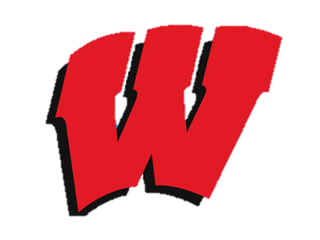 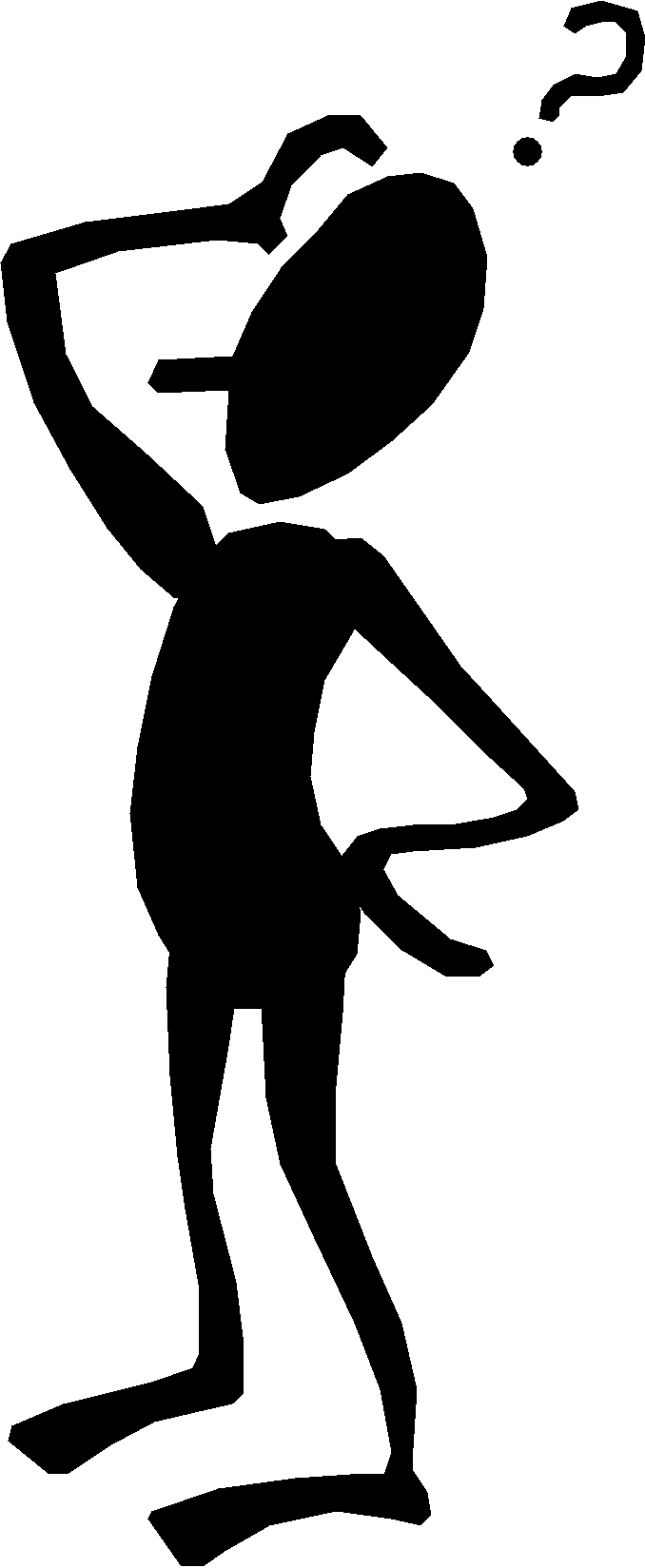 CS 564 (Fall'17)
24
System Catalog
Set of pre-defined relations for metadata about DB (schema)
For each relation
Relation name, 
File name and structure (heap file, clustered B+tree, etc.)
Attribute names and types
Integrity constraints
Indexes
For each index
Index name, structure (B+tree, hash, etc.), search key
For each view
View name
View definition
CS 564 (Fall'17)
25
System Catalog: Example
SQLite
select * from sqlite_master;

type        name        tbl_name    rootpage    sql
----------  ----------  ----------  ----------  ----------------------------------------------------table       User        User        2           CREATE TABLE User ( UID CHAR(20), Name CHAR(50), ...
index       sqlite_aut  User        3                                                                    table       Event       Event       4           CREATE TABLE Event ( EID CHAR(20), Name CHAR(50),...
index       sqlite_aut  Event       5                                                                    table       Participat  Participat  6           CREATE TABLE ParticipateIn ( EID CHAR(20), UID CH...
index       sqlite_aut  Participat  7
CS 564 (Fall'17)
26
Statistics in System Catalog
RDBMS periodically collects stats about the data
Can be slightly out-of-date
For each table R
Cardinality, i.e., number of tuples, NTuples(R)
Size, i.e., number of pages, NPages(R), or just NR
For each Index X
Cardinality, i.e., number of distinct keys IKeys(X)
Size, i.e., number of pages IPages(X) (for a B+ tree, this is the number of leaf pages only)
Height (for tree indexes) IHeight(X)
Min and max key values in index ILow(X), IHigh(X); i.e. key ranges
More advanced query optimizers
Histograms
Wavelets
CS 564 (Fall'17)
27
Plan Cost Estimation (Cont.)
A: Not enough info!
CS 564 (Fall'17)
28
Example: System R Query Optimizer
Unit of optimization: query block
Example



Optimize one block at a time
Treat nested blocks as calls to a subroutine
Execute inner block once per outer tuple
In reality more complex optimization
For each block, consider the following plans
All available access paths, for each relation in FROM clause
All join permutations of left-deep join trees
SELECT S.name 
FROM Student S 
WHERE S.age IN 
    (SELECT MAX (S2.age) 
     FROM Student S2 
     GROUP BY S2.class)
Outer block
Nested block
CS 564 (Fall'17)
29
System R Optimizer: Plan Enumeration
Two main cases
Single-relation plans
Multiple-relation plans
Single-relation plan (no joins)
Access paths
File scan
Index scan(s)
CS 564 (Fall'17)
30
System R Optimizer: Single-relation Plans
Index scan(s)
Clustered, non-clustered
More than one index may “match” predicates
One (clustered) index X matching one or more selects
Cost = (IPages(X)+NPages(R)) * product of reduction factors of matching selects
Choose the plan with the least estimated cost
Merge/pipeline selection and projection (and aggregate)
rid intersection techniques
Index aggregate evaluation
CS 564 (Fall'17)
31
System R Optimizer: Example
Employee(SSN, Name, Address, Salary, DeptID)
1,000 data pages
10K tuples
100 pages in B+tree 
#depts: 10 
Salary range: 10K–200K
SELECT Name
FROM Employee
WHERE DeptID = 8 AND
      Salary > 40000
B+tree index on DeptID
#tuples retrieved: (1/10) * 10,000
Clustered index: (1/10) * (100+1,000) pages
Unclustered index: (1/10) * (100+10,000) pages
B+tree index on Salary
Clustered index: (200-40)/(200-10) * (100+1,000) pages
Unclustered index: …
File scan: 1,000 pages
CS 564 (Fall'17)
32
Recap
Plan generator and cost estimator work in tandem
Rules determine what PQPs are enumerated
Logical: algebraic rewrites of LQP
Physical: operation implementations and ordering alternatives
Cost models and heuristics help approximating the costs of the PQPs	
Active research area
Parametric query optimization, multi-objective query optimization, multiple query optimization, online query optimization, dynamic re-optimization, etc.
CS 564 (Fall'17)
33
Next Up
Transaction Management
Questions?
CS 564 (Fall'17)
34